МДОУ «Детский сад п. Пробуждение»
«Этнокультурное воспитание дошкольников средствами музыкальной культуры и досуговой  деятельности»I ЧАСТЬПодготовили: музыкальный руководитель Федотова Т.И.            педагог-психолог Мендыбаева А.Б.            старший воспитатель Ковалева Е.В.
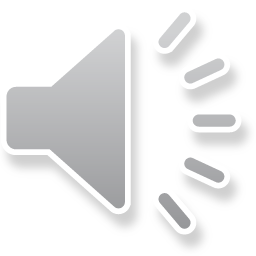 МДОУ «Детский сад п. Пробуждение»
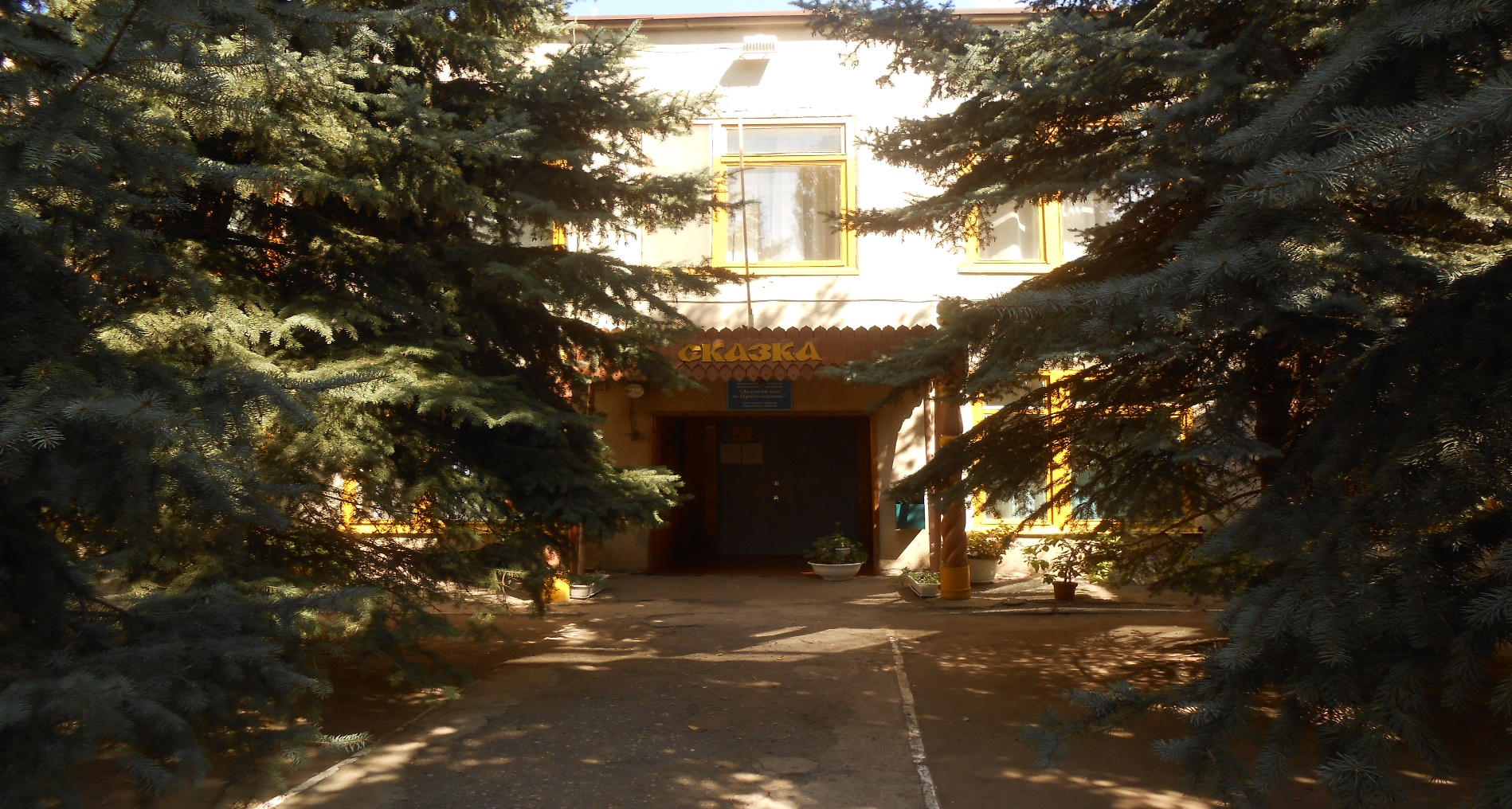 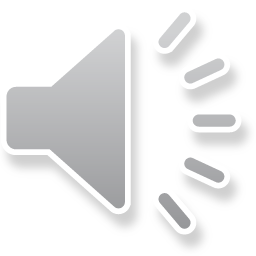 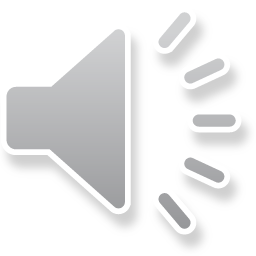 Мини музей «Русская  изба»
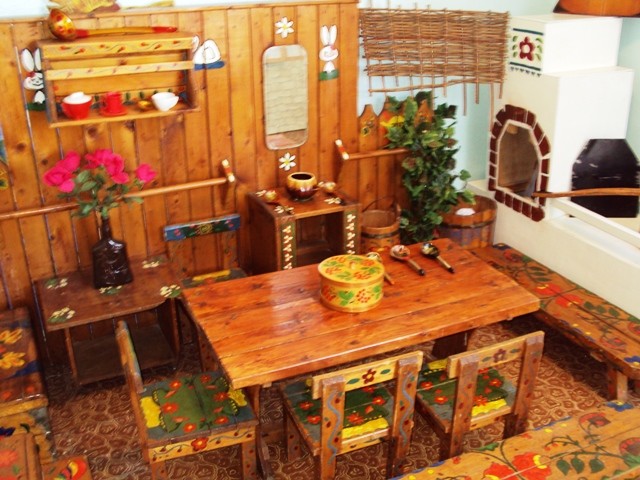 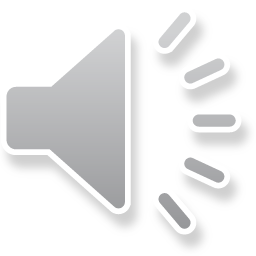 В музее мы проводим занятия, где знакомим детей с предметами, кухонной утварью, традициями
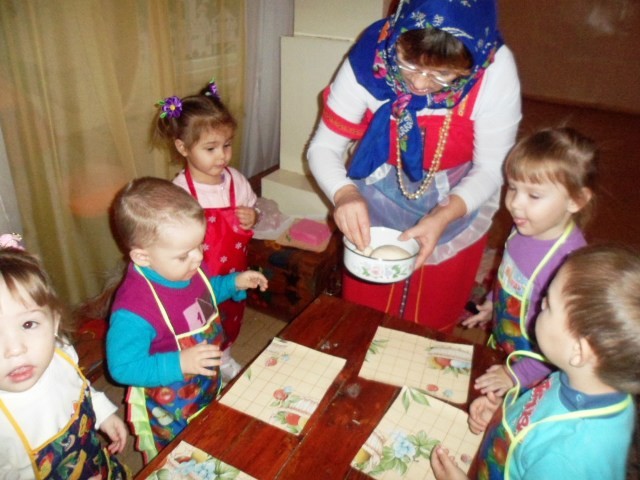 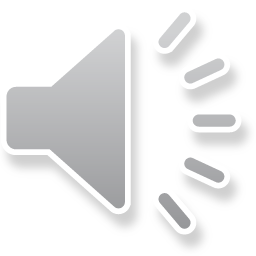 Куклы- закрутки накрутили,а потом и чай попили!
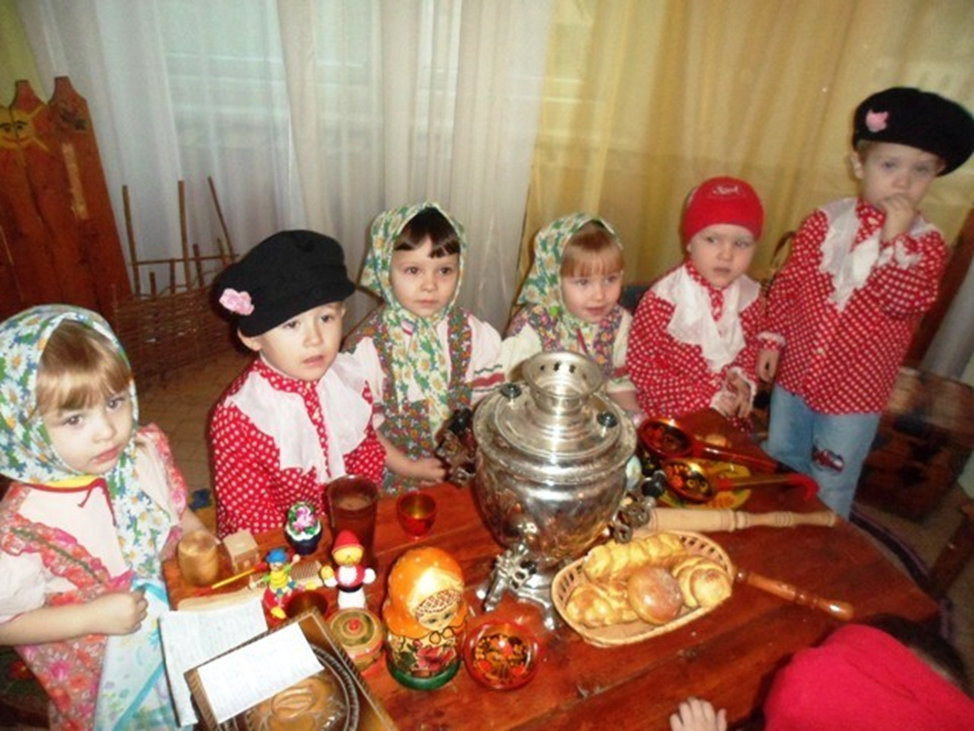 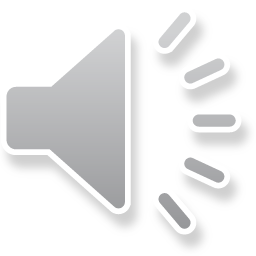